Figure 5 A three-finger ZFN (called ΔQNK–FN) bound to its target sequence. Since the three-finger ZFN requires two ...
Nucleic Acids Res, Volume 33, Issue 18, 1 October 2005, Pages 5978–5990, https://doi.org/10.1093/nar/gki912
The content of this slide may be subject to copyright: please see the slide notes for details.
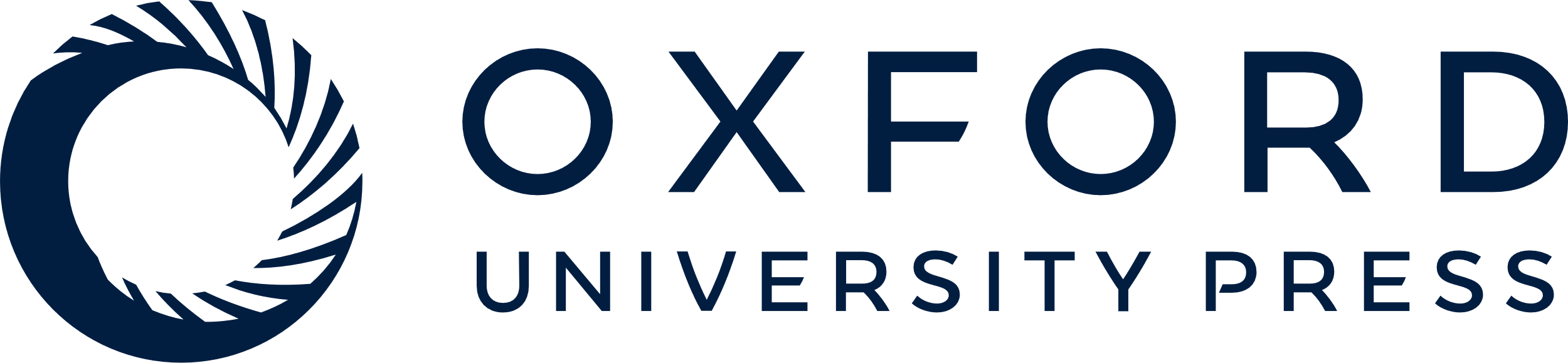 [Speaker Notes: Figure 5  A three-finger ZFN (called ΔQNK–FN) bound to its target sequence. Since the three-finger ZFN requires two copies of the 9 bp recognition sites in an inverted orientation in order to dimerize and produce a DSB, it effectively has an 18 bp recognition site. The three-finger ZFP (ΔQNK) was fused to the FokI cleavage domain (N or FN) to create the ZFN, ΔQNK–FN ( 54 ). 


Unless provided in the caption above, the following copyright applies to the content of this slide:  © The Author 2005. Published by Oxford University Press. All rights reserved  The online version of this article has been published under an open access model. Users are entitled to use, reproduce, disseminate, or display the open access version of this article for non-commercial purposes provided that: the original authorship is properly and fully attributed; the Journal and Oxford University Press are attributed as the original place of publication with the correct citation details given; if an article is subsequently reproduced or disseminated not in its entirety but only in part or as a derivative work this must be clearly indicated. For commercial re-use, please contact journals.permissions@oxfordjournals.org]